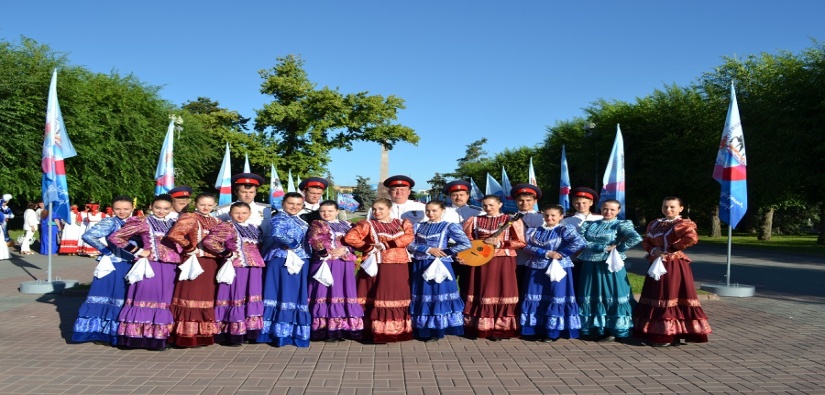 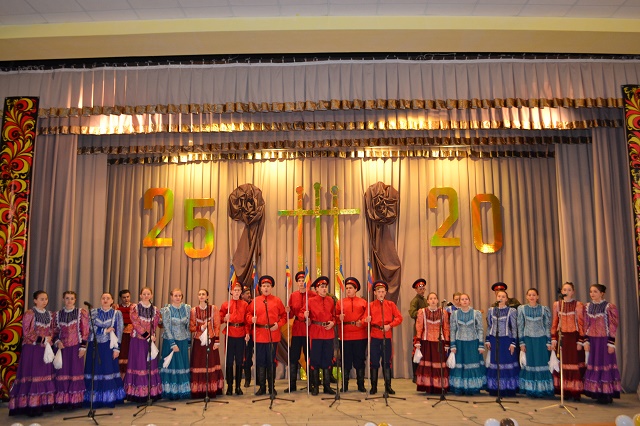 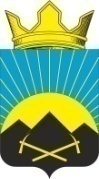 Проект Бюджета Углегорского сельского поселения на 2024 год и на плановый период 2025 и 2026
 годов
Бюджет для
 граждан
Администрация  Углегорского  сельского  поселения
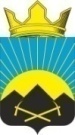 ЧТО ТАКОЕ БЮДЖЕТ ?








				Если расходы бюджета превышают доходы, то бюджет
				формируется с дефицитом. При дефицитном бюджете
				растет долг и (или) снижаются остатки. Превышение
				доходов над расходами образует профицит. При
				профицитном бюджете снижается долг и (или) растут
				остатки.
				Сбалансированность бюджета по доходам и расходам –
				основополагающее требование, предъявляемое к 				                      органам, составляющим и утверждающим бюджет.
БЮДЖЕТ
ДОХОДЫ  БЮДЖЕТА
РАСХОДЫ БЮДЖЕТА
Форма образования расходования денежных средств
Поступающие в бюджет денежные средства
Выплачиваемые из бюджета денежные средства
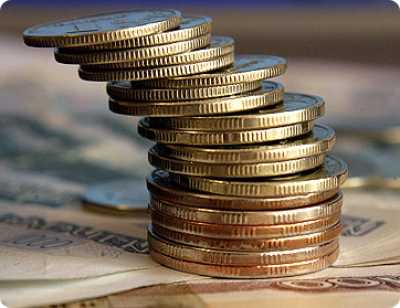 Администрация Углегорского  сельского поселения
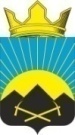 Какие этапы проходит проект бюджета?
Администрация Углегорского  сельского поселения
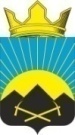 Формирование показателей местного бюджета осуществлялось на основе прогноза социально-экономического развития и утверждения бюджетного прогноза на период 2023-2028 годов
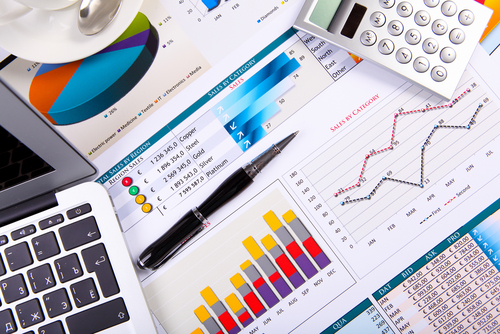 Администрация  Углегорского сельского поселения
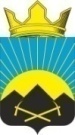 Администрация Углегорского  сельского поселения
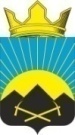 Наращивание темпов роста собственных (налоговых и неналоговых) доходов
Администрация Углегорского  сельского поселения
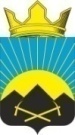 Основные параметры местного бюджета на 2024год
Доходы бюджета                                   20557,7 тыс. рублей
Расходы бюджета                                 20557,7 тыс. рублей
Налог на доходы физических лиц
1663,0
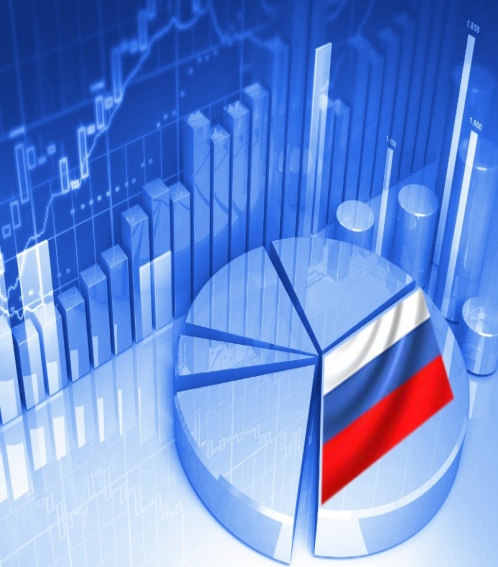 Общегосударственные вопросы
6732,9
Национальная оборона 141,0
Налоги на имущество 524,8
Национальная безопасность и правоохранительная деятельность 27,3
Государственная пошлина 7,2
Национальная экономика
12,0
Штрафы, санкции, возмещение ущерба 
3,7
Жилищное хозяйство 6958,9
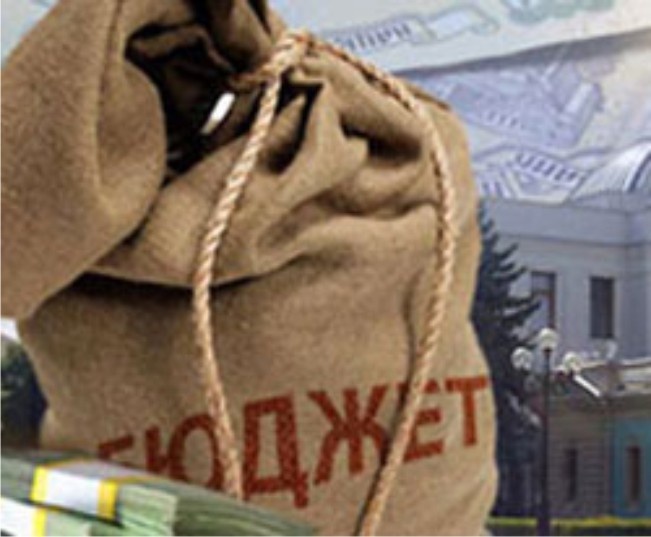 Благоустройство   2455,6
Культура  4200,0
Безвозмездные поступления 
18250,5
Образование 
20,0
Массовый спорт 
10,0
Администрация Углегорского сельского поселения
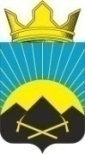 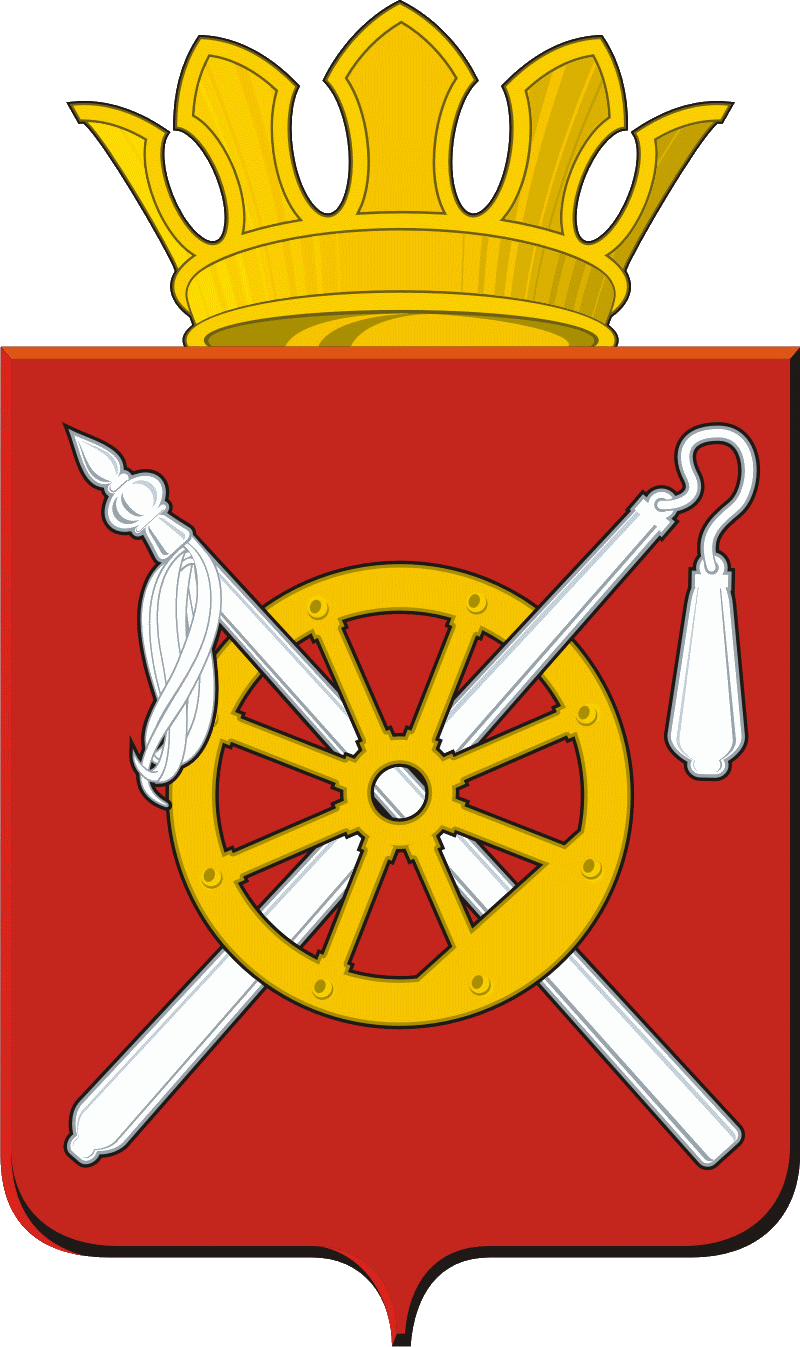 Расходы бюджета поселения на 2024 год
Администрация Углегорского сельского поселения
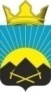 Межбюджетные трансферты – основной вид безвозмездных перечислений
Межбюджетные трансферты – денежные средства, перечисляемые из одного бюджета бюджетной системы Российской Федерации
Виды межбюджетных трансфертов
Определение
Аналогия в семейном бюджете
Дотации (от лат. «Dotatio» –
дар, пожертвование)
Предоставляются без определения конкретной цели их использования (финансовая помощь)
Вы даете своему ребенку
«карманные деньги»
Субвенции (от лат.
«Subvenire» – приходить на
помощь)
и иные межбюджетные
трансферты
Предоставляются на
Финансирование «переданных» другим
публично-правовым
образованиям полномочий
Вы даете своему ребенку
деньги и посылаете его в магазин купить
продукты (по списку)
Субсидии (от лат.
«Subsidium» – поддержка)
Предоставляются на
условиях долевого
софинансирования
расходов других
бюджетов
Вы «добавляете» денег для
того, чтобы ваш ребенок купил себе новый телефон (а остальные он накопил сам)
Администрация Углегорского сельского поселения
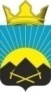 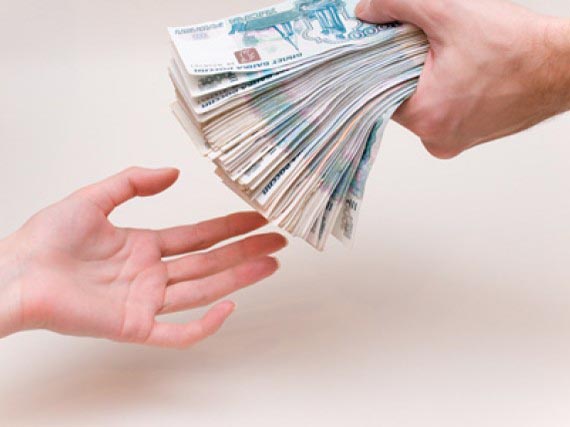 Администрация Углегорского сельского поселения
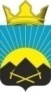 Защита населения и территории от чрезвычайных ситуаций, обеспечение пожарной безопасности
0,1 %
Развитие культуры
20,4%
Доля муниципальных программ в общем объеме расходов
Обеспечение общественного порядка и противодействие преступности
0,1 %
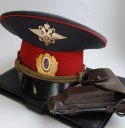 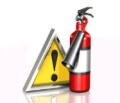 Обеспечение качественными жилищно-коммунльными услугами населения 0,3%
Развитие физической культуры и спорта
0,05 %
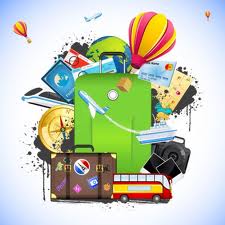 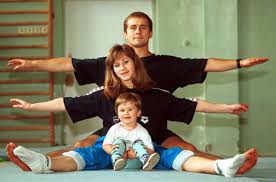 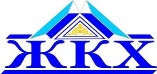 Благоустройство территории 11,9%
Снос аварийного жилищного фонда 33,6%
Энергосбережение и повышение энергетической эффективности 0,05%
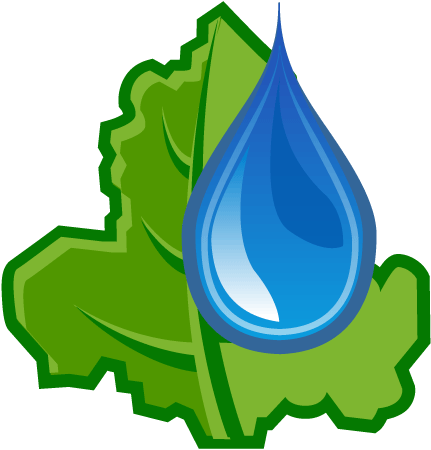 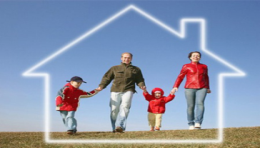 Администрация Углегорского сельского поселения
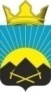 Расходы местного бюджета , формируемые в рамках муниципальных программ Углегорского сельского поселения, и непрограммные расходы
2024
год
2026 год
2025
год
- расходы бюджета, формируемые в рамках муниципальных программ Углегорский сельского поселения
- непрограммные расходы
Администрация Углегорского сельского поселения
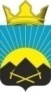 Расходы местного бюджета в 2024 году
Администрация Богураевского сельского поселения
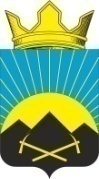 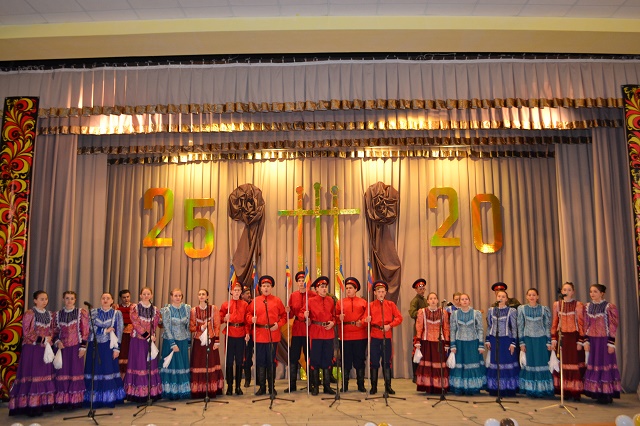 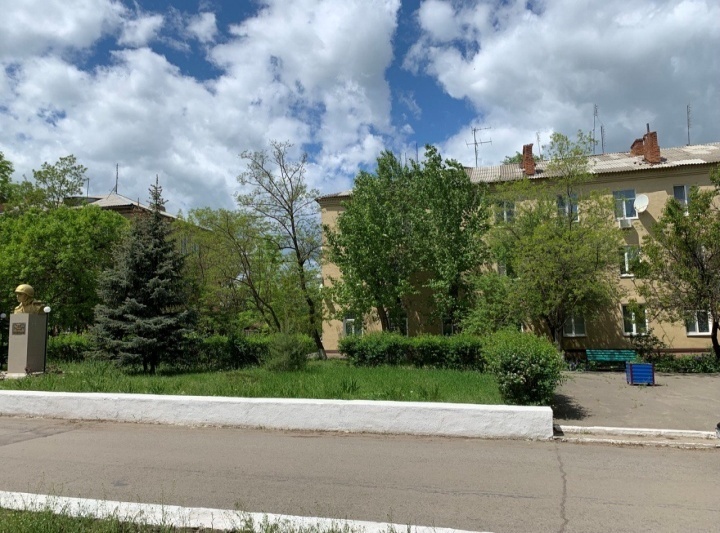 «Бюджет для граждан» 
подготовлен сектором экономики и финансов
Администрации Углегорского сельского поселения

Администрация Углегорского сельского поселения находится по адресу:
п. Углегорский, Ростовской области, Тацинского района пер. Школьный 2. Телефон 88639727141 электронная почта sp38403@donpac.ru

Информацию о бюджете можно получить на официальном сайте Администрации Углегорского сельского поселения по адресу: http://uglegorskoesp.ru/